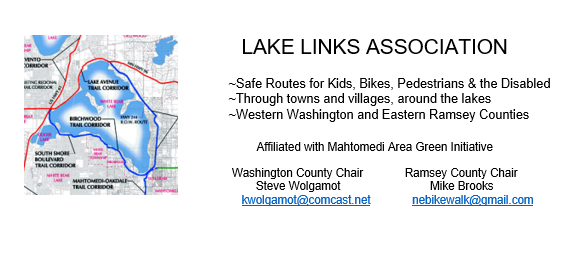 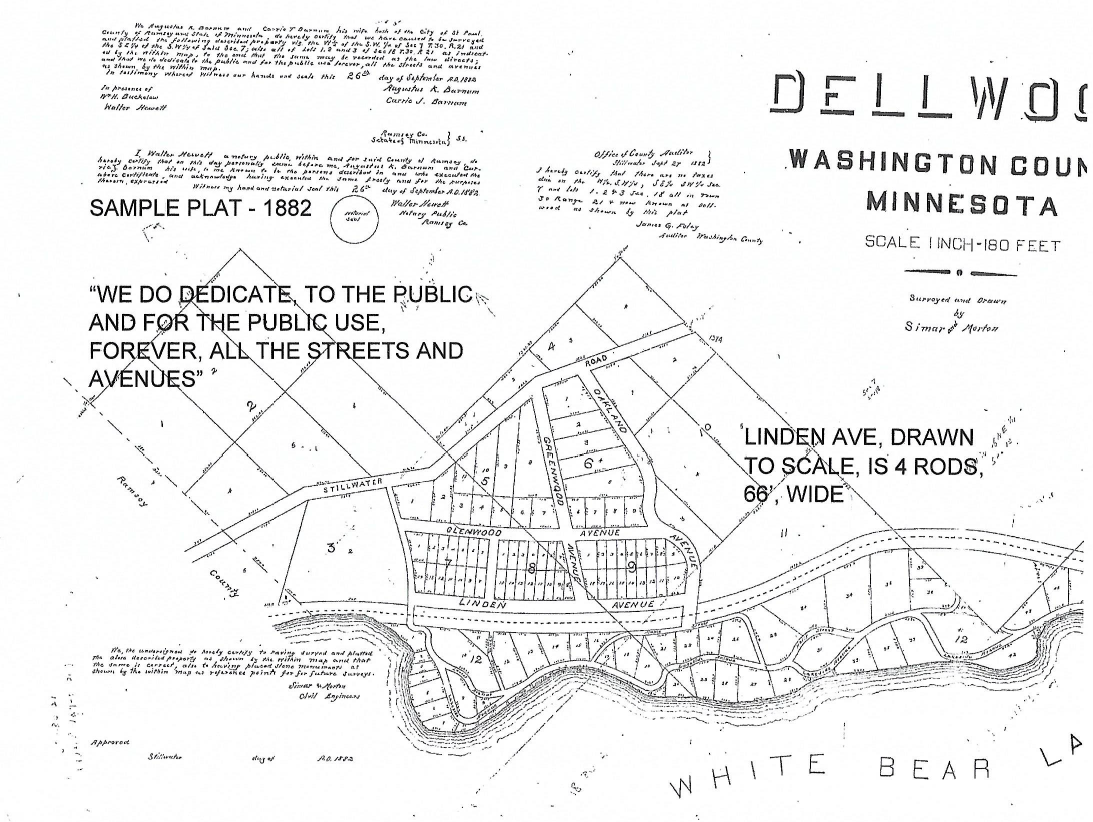 Quick Clarification
“LINDEN AVENUE” – A 66’ WIDE STREET IN THE ORIGINAL PLAT OF 
	DELLWOOD, BECAME PART OF COUNTY STATE AID HIGHWAY
		IN 1925, THEN   MN 244 IN 1949 -
MN 244 IS CALLED “DELLWOOD AVENUE” IN THE CITY OF DELLWOOD

LINDEN IS THAT PART OF DELLWOOD AVENUE BETWEEN MEADOW AND ORDWAY STREETS -  THE “DANGER ZONE”
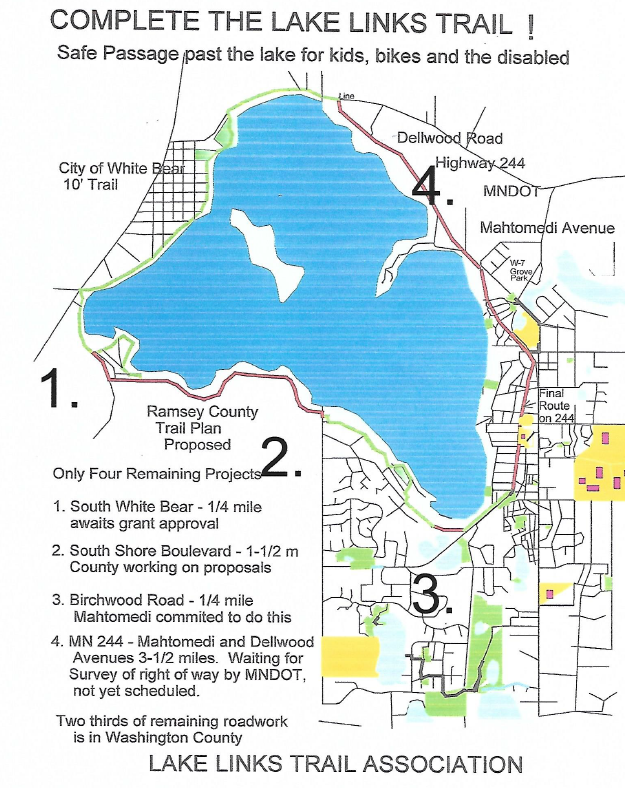 1. Old White Bear Avenue 
    (White Bear Lake Street)

2. South Shore Boulevard
    (Ramsey County Road)
     In White Bear City and Township

3. Birchwood Road
     (Mahtomedi Street)

4. Mahtomedi Avenue
     Dellwood Avenue
  (together, MN TH 244)
Study Funded by Legislature    Laid Out Trail Around and Past White Bear Lake2001Dorian Grilley, Co ChairBob NuffortBarbara Parenthttp://www.whitebearlake.org/vertical/sites/%7BD1A83686-A6D1-414A-99F1-95F5CFD97325%7D/uploads/Lake_Links_Trail_Master_Plan.pdf(Find on White Bear Lake website)
How Much Has Been Completed?
Public Funds built about 75% of the Lake Links Route

But Established Sidewalks in Mahtomedi and Dellwood
were abandoned and permitted to deteriorate  

Now something over half the ten mile route is ready:
	Lake Avenue Trail in White Bear Lake
	Streetcar Trail in Mahtomedi
	Small, safe streets in Birchwood

Projects 1-4, about 5 miles, remains to be completed
It’s Not Safe on Dellwood Avenue and South Shore Boulevard
MNDOT:   MN 244 “Clearly” not safe, citing limited shoulders, steep slopes next to road, poor condition
		Adam Josephson, MNDOT East Metro Area Manager

ROBERT NUFFORT, MAYOR, DELLWOOD:
	“ It’s not safe!  There are no shoulders and the ground drops away right next to the road.  On the other 	side, there are telephone poles only inches from the pavement.  It’s not safe!”  
	(Context matters – these comments were made to explain why nobody should attempt to walk through 		Dellwood)
		Telephone conversation,  March 8, 2017
GREG BARTZ, SOUTH SHORE RESIDENT
	We’ve  started keeping score of all the cars that crash into the guardrail at 120 and South Shore.
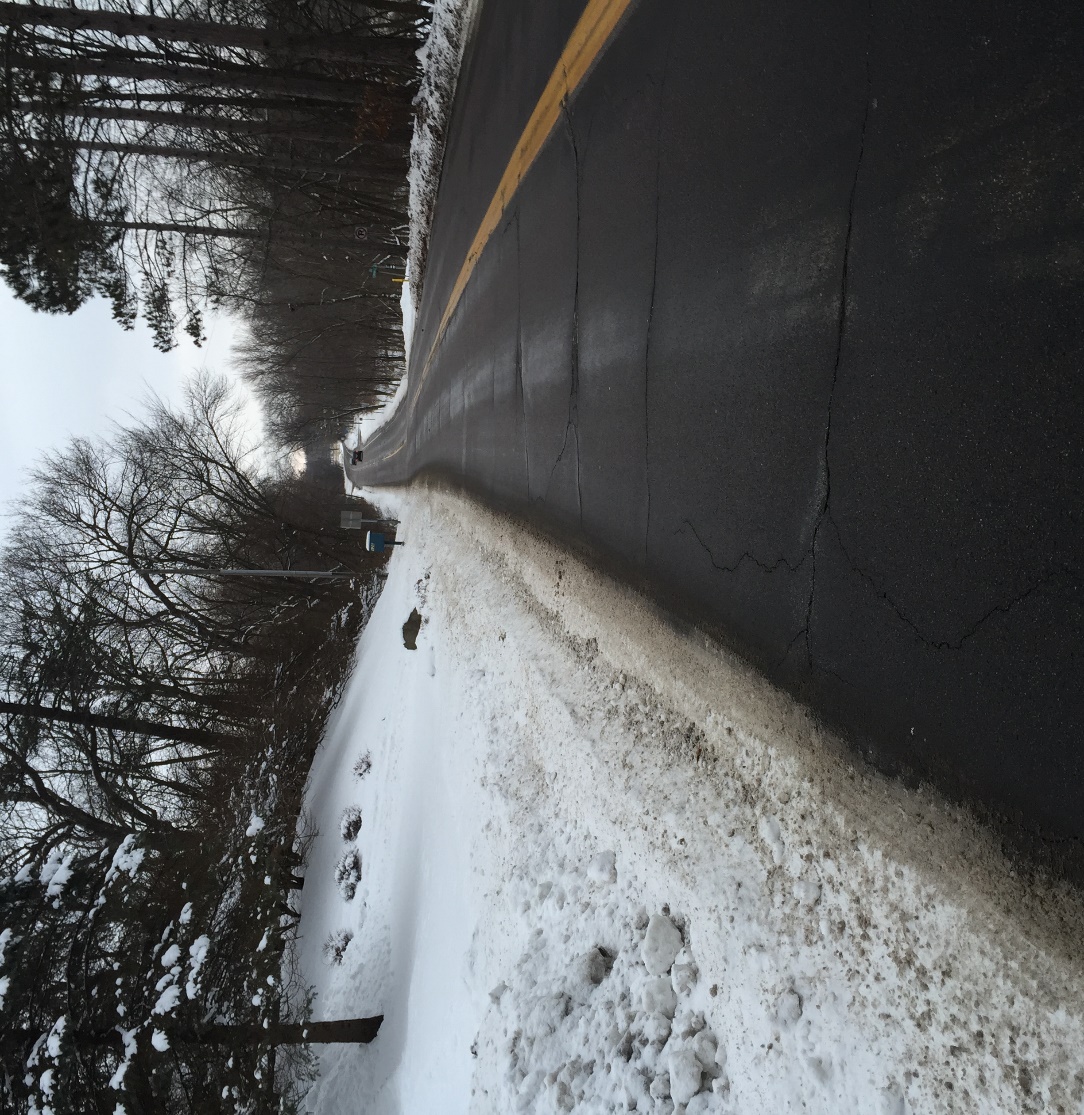 MN 244, Grove Park and West of Meadow
  
    Would you send your grandchild?
       Or your mother in her wheelchair?
Right of Way?   Look at County GIS Map!
Brown lines delineate
 public right of way
NW End of this stretch –     (originally platted as Linden Avenue}
Brown lines delineate 
 public right of way
Even adults need special protection on 244!
Unsafe Roads Have Consequences
Jon Fleck, 2014

“Demolished in Dellwood”

Jon is alive and making a slow, incomplete, but remarkable recovery

	No child would have survived this.
Why not just take a different route?
Ain’t None!

Dellwood Roads Connect to no other towns

No parallel road for Birchwood Road

No parallel for South Shore until County F

Ain’t None!
So, What’s Being Done?
MNDOT Promises to begin investigating right of way –
Wiger/Fisher Bill SF1231
	Intended to provide preliminary engineering at sites 2,3 and 4
	Funds for completion at site 1.
Resolutions of Support
	Mahtomedi done, in the works in Ramsey County, Birchwood, 
		and White Bear Lake – others soon
Endorsements by numerous public officials
What Can I Do to Help?
Email your legislator or senator
	Rep. Matt Dean and Sen. Roger Chamberlain
		Dellwood, WBL, WB Twp, North Oaks, Hugo
	Rep. Peter Fischer and Sen. Chuck Wiger
		Mahtomedi, Birchwood,  Willernie, s part White Bear Lake, 			North St. Paul
	Rep. Kathy Lohmer, Sen. Karin Housley
		Grant, Pine Springs
	Call your mayor or council to support
			List of contact information available
Are you feeling patient?
135 years since dedications provided a route available “to the public, 	and for the public use, forever”
67 years since MNDOT took over roads with working sidewalks, gone 	now
25 years since the ADA promised disabled Americans access and
	personal mobility
16 years since all communities joined in the Lake Links Study, and 
	still no path.
WE HAVE WAITED LONG ENOUGH!